TÍTULO
curso
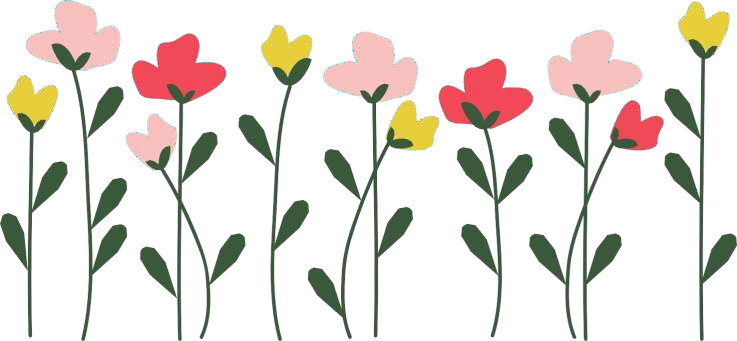